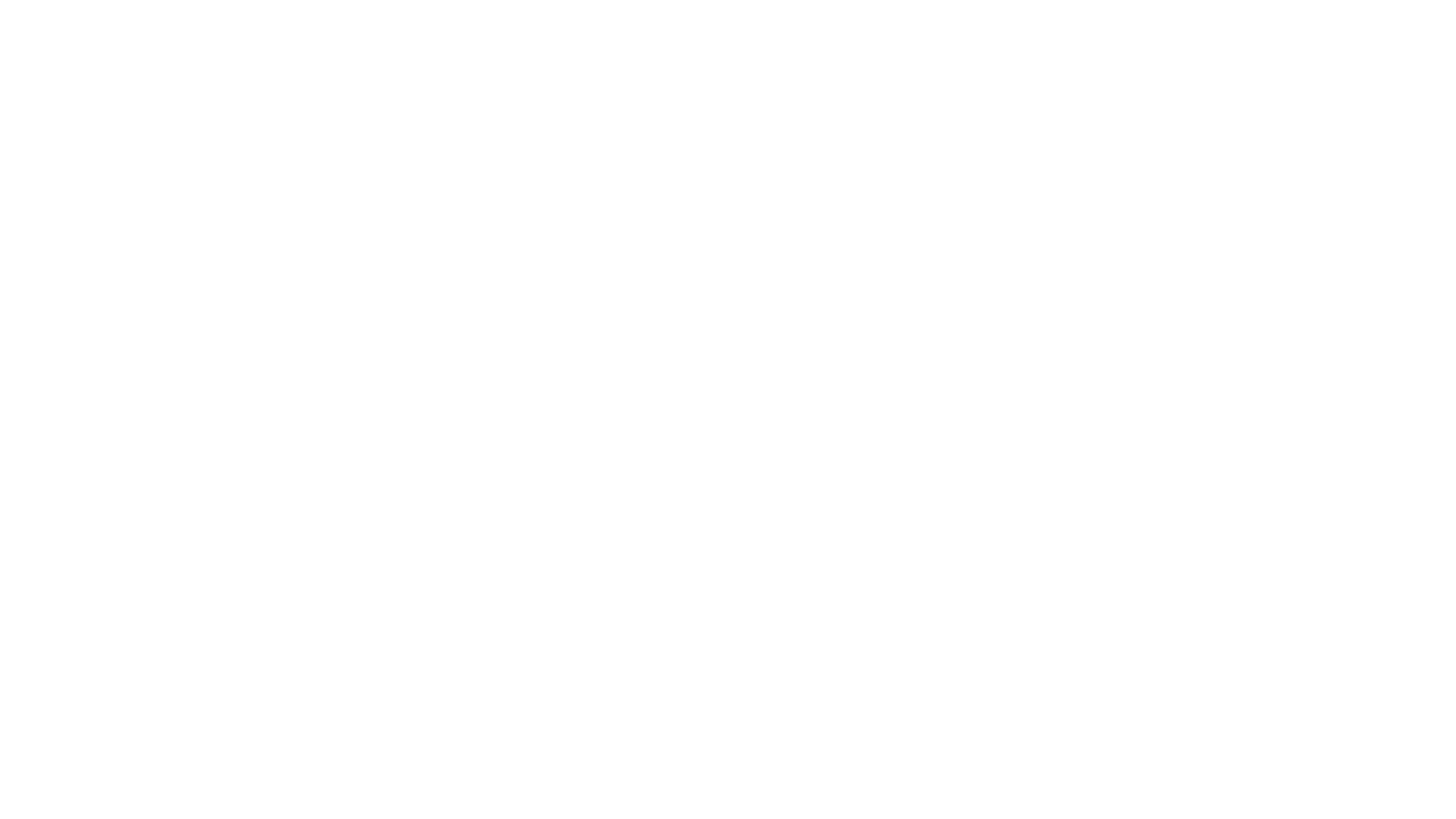 ROAD TO SUCCESS
FUTURE OF THE 
CITY OF JACKSONVILLE
SMALL & EMERGING BUSINESS PROGRAM
PART BSec. 126.607  Percentage of work to be accomplished by JSEB’s
Sec 126.608   Jacksonville Small Emerging Businesses definedSec. 126.609  JSEB Program administrationSec. 126.610  Jacksonville Small Emerging Business goalsSec. 126.611  Contract pre-award compliance procedures
Sec. 126.612  Good faith efforts in lieu of meeting Program goals
Sec. 126.613  Continuing obligations of JSEBs and graduation
Sec. 126.614  De-certification, Denial and appeal procedure
Sec. 126.615  Project Goals
Sec. 126.616  Pre-award review of compliance w/ numerical goals, including 
                        good faith efforts
Sec. 126.617  Contract performance compliance procedures
Sec. 126.618  Other provisions of purchasing code to apply
Sec. 126.619  JSEB and Program eligibility
Sec. 126.620  Counting subcontracting participation of JSEBs
Sec. 126.621  Acts which may result in expulsion from the JSEB program, fines and 
                        criminal offenses
Sec. 126.622  Annual Budget Appropriation
EQUAL BUSINESS OPPORTUNITY OFFICEJACKSONVILLE SMALL & EMERGING BUSINESS PROGRAM
Overview of Part 6B
Provides the definition of the JSEB Program

Clear view of the processes for administering the JSEB Program
Specify goals
Presents Compliance and Contract Performance procedures
Furnishes details of rules regarding fines, criminal offenses and expulsion 
Presents the Annual Budget Appropriation
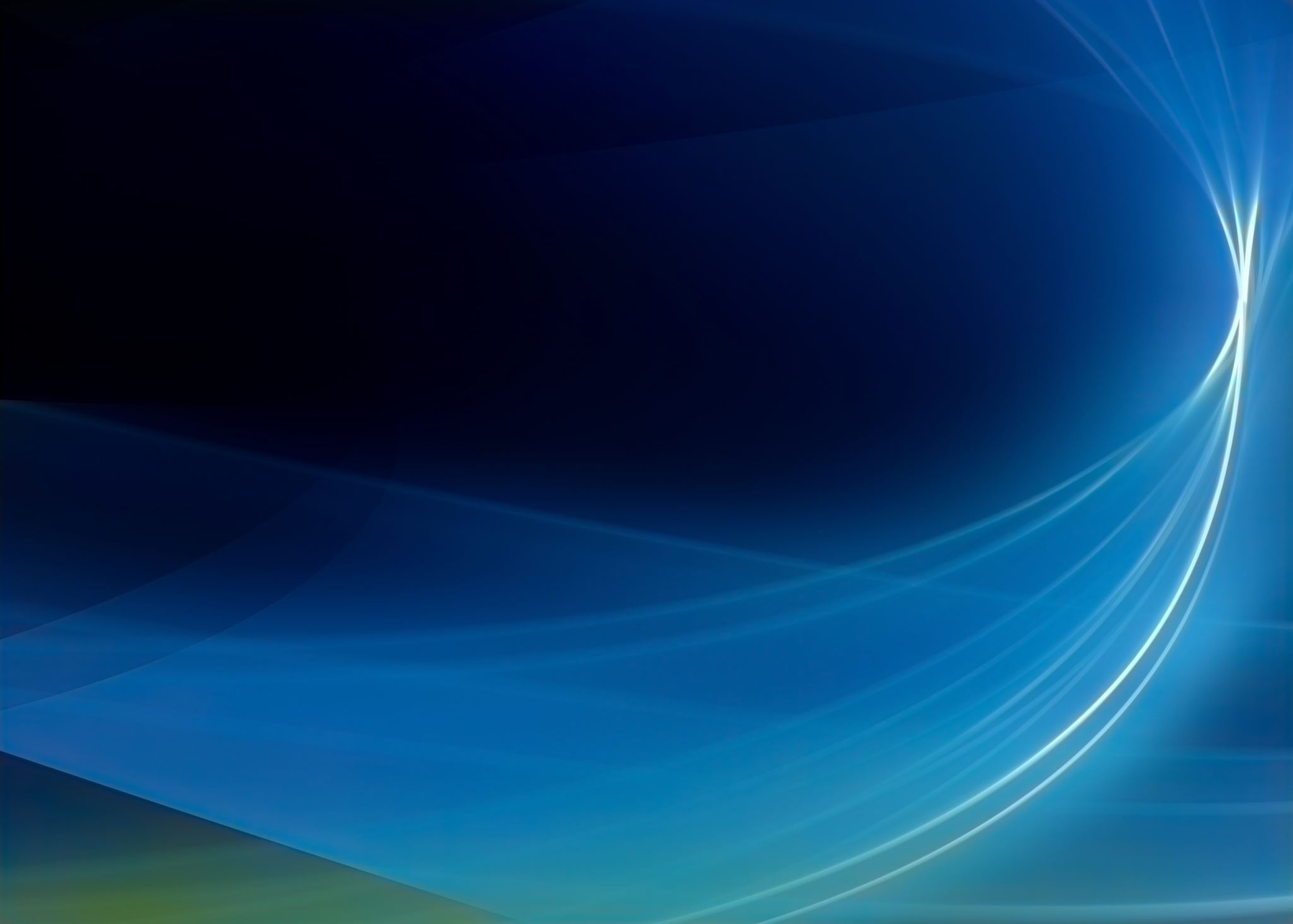 Part 6B Continues to Define Current Goals
Sec. 126.607 Percentage of Work to Be Accomplished by JSEB’S (through City Departments)
Current
City shall identify a goal of at least 20% in the CIP Program (for JSEB’s)
In the Annual Budget submission
Prime contracting opportunities & subcontracting goals
Department heads shall commit to award at least 20% of contract services:
Contractual
Professional Services
Professional Design Service
Construction Services
Within compliance of Local/State/Federal Law
In implementing the Program, the Director of Finance & Admin. Shall first provide opportunities for direct or prime contracting
.Subcontracting opportunities should be provided W/I vertical construction & horizontal construction projects to the maximum extent possible.
Sec. 126.607 Recommended Changes
126.607(b) substitute JSEB Administrator for Director of Administration and Finance.
Sec. 126.608  Jacksonville Small Emerging Businesses defined
Current
A JSEB once granted certification may be granted an extension for up to four years with the submission of an affidavit. 
To be a certified JSEB, an individual owner must meet the following criteria:
Reside in Duval for twelve consecutive months prior to the application or have a business headquartered for a minimum  of three years in Duval and reside in the five surrounding counties.  
Have a personal net worth of less than $1,325,000, excluding personal residence, includes business value and assets by individual and spouse. 
A annual gross receipts, average over the immediately preceding three-year period, not exceed $12,000,000.
Have not been in the program for more than nine years since the time of award of the first contract. 
A JSEB must own and control more than 51 percent. 
Own any license required by local, state, or federal law
Be a for-profit small business
Sec. 126.608 Recommended Changes
Recommendation
Have an established business (headquartered) for a minimum of three years in Duval County and reside in the surrounding 4 counties
Change the personal net worth to $1,320,000 Million from $1,325,000, this aligns with the SBA standards for a small business (will allow us to prepare JSEB’s to do business with the SBA and qualify for federal contracts and funding)
Sec. 126.609  JSEB Program administration
Current
The following is included in the JSEB Administration managing the program:
Implementing and enforcing rules and regulations
Breaking larger contracts into smaller components 
Providing information and assistance to JSEBs relating to City procurement
Certifying businesses as JSEBs and maintaining certification records
Establishing Project Specific Goals 
Evaluating contractors' achievement of Project Specific Goals or Good Faith Efforts
Working with City departments to ensure prompt, timely, payments to JSEBs 
Receiving, reviewing, and acting upon complaints and suggestions concerning the Program
Providing quarterly open houses
The Director shall be allowed to adjust the annual gross receipts (Recommend Director change to JSEB Administrator)
Sec. 126.610  Jacksonville Small Emerging Business goals
Current
The overall small business goal is at least 20 percent, such that the City shall award at least 20 percent of total City contracts to JSEBs; provided that such awards do not violate state or federal law and provided further that there are certified JSEBs to perform the work. The Director shall award at least 50 percent of the JSEBs contracts through direct contracting. (Recommend Director Change to JSEB Administrator)
Sec. 126.611. - Contract pre-award compliance procedures
Current
For all solicitations, the bidder/proposer shall submit a Schedule of Participation
Joint ventures shall only be allowed under this Program (Recommend adding Joint Ventures must be legally formed and a copy of the Joint Venture must be provided the EBO compliance officer(s)
Where the bidder/proposer cannot achieve the Project Specific Goal(s), the Director will determine whether Good Faith Efforts have been made the Director will consider the following: (Recommend changing Director to JSEB Administrator)
Solicit certified subcontractors in the scopes of work of the contract and they must follow up initial solicitations with interested JSEBs
Identify a portion of the work available to JSEBs consistent with their availability
Negotiate in good faith with interested JSEBs
Facilitate the leasing of equipment supplies or equipment when they are of such a specialized nature that the JSEB could not readily and economically obtain them in the marketplace, where feasible
Recommend adding language requiring the contractor to provide a Scope of Work to the JSEB vendor for the specific work to be completed and the JSEB provide a proposal for the work along with their pricing. Must turn in with the Bid documents.
Sec. 126.612. - Good faith efforts in lieu of meeting Program goals
Current
For a contract with JSEB subcontracting goals, a contractor must comply by either meeting the goal or demonstrating Good Faith Efforts to achieve it that are consistent with the requirements set forth in this Chapter. The Good Faith Efforts should include the following:
A contact log that was used to contact the proposed certified subcontractors. (add language to ensure the log is turned in with the Bid)
The description of work for which a quote was requested
The amount of the quote given, if one was obtained
The list of divisions of work not subcontracted and an explanation why not
Subcontractor information as requested by forms developed by the Department
For contracts other than for construction related professional services, a signed letter of intent from all listed JSEBs 
For construction related professional services contracts, the highest ranked proposer must deliver at the time of fee and contract negotiations signed letters of intent
If the Director finds that a bidder/proposer did not make sufficient Good Faith Efforts, the Director shall communicate this finding to the User Department and recommend that the bid/proposal be rejected. A bidder/proposer may protest this determination pursuant to the City's bid protest procedures.
Sec. 126.612 Recommended Changes
Recommend adding language to the Bid Package that requires the Contractor to reach out to the Compliance Officers to get a list of qualified JSEB vendors. The Compliance Officer is the one who reviews the list of qualified JSEB’s that sets the goal, therefore the CO should provide the list
Recommend language is added to the Bid Package.
Sec. 126.613. - Continuing obligations of JSEBs and graduation
Current
The certification status of all JSEBs shall be reviewed annually by the Director through re-certification application. (Change Director to JSEB Administrator)
It is the responsibility of the JSEB to notify the Department of any change in its circumstances affecting its continued eligibility for the Program.
The JSEB that no longer meets certification may be decertified at any time
A firm, or qualifying individuals, who have participated in the JSEB program for a total of 15 years shall graduate from the Program (Recommend graduation out of the program is changed to 9 years after the JSEB receives their first contract or meets the 3 year annual gross receipt average of the 3rd Tier (whichever comes first) or exceeds the net worth as a result of participating in the program for minimum of three years.
Sec. 126.614. - De-certification, Denial and appeal procedure
Current
The Director may move to decertify a JSEB that repeatedly fails to honor quotations in good faith, or comply with Program requirements
A firm that has been denied certification or re-certification or been decertified may protest the denial or de-certification as follows:
The firm may protest such action in writing to the Director within 15 days of receipt
An informal hearing shall be held by the Director, at which the firm may present additional facts and evidence in support of its eligibility. The Director shall then determine the firms eligibility
The applicant may appeal the Director's decision in writing to the City's Government Awards Committee or the Professional Services Evaluation Committee within five days of receipt of the determination. The Committee shall hold a hearing within ten days of receipt of the written notice of appeal, and render a final decision within 30 days of the hearing.
A firm denied or found to be ineligible may not apply for certification for one year after the effective date of the final decision
A third party may challenge the eligibility of an applicant for certification or a certified firm. The presumption that the challenged firm is eligible shall remain in effect until the City renders a final decision
Recommend changing Director to JSEB Administrator
Sec. 126.615. - Project goals
Current
The Director shall establish Project Specific Goal(s) based on the availability of at least two JSEBs to perform the functions of those individual contracts and the City's utilization of such to date.
Project Specific Goal(s) may be set for African Americans, Hispanic, Asian and Native American or in an aggregation of groups of such individuals or such individuals as a whole.
Project Specific Goal(s) shall not be set on emergency contracts as defined by City Code or for purchases made in conjunction with the State although JSEBs shall be considered for such single source or emergency procurements if qualified

*The language used in regards to Project Specific Goals have been recognized as language remaining from a previous program that is no longer within the guidelines in which the City can promote.
*Recommend exploring programs that can be considered for DBE and/or Historically Underutilized Business.
Sec. 126.616. - Pre-award review of compliance with numerical goals, including good faith efforts
Current
The Director shall timely review the Schedule of Participation prior to award. The Director may request clarification in writing of items listed in the Schedule of Participation. The Director shall review all submittals and document the participation of each submittal. 
If the Director determines that the Schedule of Participation demonstrates that the Project Specific Goal(s) have been achieved or Good Faith Efforts made, and the User Department concurs, the Director shall recommend award to the General Awards Committee. The Director shall verify with each JSEB that a contract in the specified amount has been awarded.

Recommend Director be changed to JSEB Administrator.
Sec. 126.617. - Contract performance compliance procedures
Current
Upon award of a contract by the City that includes Project Specific Goal(s), the prompt pay obligations and in response to this Act becomes covenant of performance by the contractor in favor of the City.
The contractor shall provide a listing of all JSEBs and any other subcontractors to be used in the performance of the contract. The Director and the User Department shall monitor subcontractor participation during the course of the contract and shall have reasonable access to all contract-related documentation held by the contractor.
The contractor cannot make changes to the Schedule of Participation or substitute subcontractors named in the Schedule of Participation without the prior written approval of the Director upon recommendation of the Ombudsman. 
Recommend changing the process to the JSEB Administrator being the approving authority of changes to the Schedule of Participation or substitute for the reason the Compliance Officer should first review the qualified JSEBs that can be used in the substitution.
Recommend the Ombudsman along with the JSEB Administrator review the Request for Substitution to ensure the Participation Goal remains in affect after such substitution is made (if deemed necessary and approved).
The Ombudsman shall engage the JSEB Administrator for cases involving a JSEB subcontractor or prime contractor.
Unauthorized changes or substitutions shall be a violation of this chapter, and may constitute grounds for rejection of the bid or proposal or cause termination of the executed contract for breach, the withholding of payment and/or subject the contractor to contract penalties or other sanctions.
If a Contractor plans to hire a subcontractor on any scope of work that was not previously disclosed in the Schedule of Participation, the contractor shall obtain the approval of the Director to modify the Schedule of Participation
Recommend adding language for on the job site visits during the term of the JSEB contract/subcontract.
Sec. 126.618. - Other provisions of purchasing code to apply
Current
Except as provided in this part to implement the Program, the provisions of Parts 1, 2, 3 and 4, of chapter 126, apply. The Director shall establish rules that specify the manner in which conflicts between the provisions of Parts 1, 2, 3, or 4 of this chapter are to be resolved. (Change
Sec. 126.619. - JSEB and Program eligibility
Current
Only businesses that meet the criteria of JSEBs may be certified for participation in the Program
Only an independent firm may be certified as a JSEB
The certification status of all JSEBs shall be reviewed annually by the Department
Recommend adding language for onsite inspection of business location
It is the responsibility of the JSEBs to notify the Department of any change in its circumstances affecting its continued eligibility for the Program
The Director shall decertify a firm that does not meet the eligibility criteria
A JSEB may receive no more than five prime contracts set aside per year or an aggregate total prime contracts set aside per year in the amount of $4,000,000, which ever is greater
Joint ventures between JSEBs and non-JSEBs are not eligible for the Program, unless they provide structured, detailed, mentoring opportunities, proof of which shall be provided to the Director (Change Director to JSEB Administrator)
Sec. 126.620. - Counting subcontracting participation of JSEBs
Current
The entire amount of that portion of a construction subcontract that is performed by the JSEBs own forces shall be counted
The entire amount of fees or commissions charged by a JSEBs for providing a bona fide service or for providing bonds or insurance specifically required for the performance of a contract shall be counted. 
If a firm ceases to be a certified JSEBs during a contract, the dollar value of work performed under a contract with that firm after it has ceased to be certified shall be counted in the City's internal accounting.
In determining achievement of a Subcontracting Participation Goal, the participation of a JSEB shall not be counted until the amount being counted has been paid to that entity
Achievement of Project Specific Goal(s) shall be evaluated following the completion of the project
Recommend adding language to ensure that any changes to the contract that increase the contract amount (e.g. Change Orders) will be added to the required Participation Goal
Sec. 126.621. - Acts which may result in expulsion from the JSEB program; fines, and criminal offenses
Current
The following violations of this chapter are unlawful and may be prosecuted 
Providing information to the City as JSEBs that the providing party knew or should have known to be false or misleading. 
Providing information to the City in connection with submission of a bid that the providing party knew or should have known to be false or misleading
Committing any other violations of the provisions of this chapter
Submitting false documentation for payments
A bidder, proposer, contractor, or subcontractor is subject to withholding of payments under the contract, termination of the contract for breach, contract penalties, de-certification as a JSEB, or being barred or deemed non-responsive in future City solicitations and contracts for up to two years, if it is found to have
Providing information to the City in connection with submission of an application that the providing party knew or should have known to be false or misleading
Providing information to the City in connection with submission of a bid that the providing party knew or should have known to be false or misleading
Failed in bad faith to fulfill the Subcontracting Participation Goal or Repeatedly failed to comply in good faith.
Sec. 126.622. - Annual Budget Appropriation
Current

The JSEB programs, as provided for in this Chapter, shall be funded at a minimum of $500,000 or greater excluding staff. 
Recommend Staff changes to include adding the following staff.
Admin Assistance
Investigator (Site Visits)
Project Manager
QUESTIONS & ANSWERS